МБДОУ «Детский сад «Планета детства» комбинированного вида»
Экологический проект  «Пришла весна - сажаем семена»
Подготовила: воспитатель Ермолаева Т.С.
Цель проекта: 
- сформировать у детей представление о разнообразии растений, и использовании их человеком в целях украшения.
 
Задачи проекта:
- дать детям знания о цветах, как о полезных растениях (издают хороший запах, очищают воздух от бактерий);
- познакомить детей с приемами посадки; вызвать интерес к посадке семян;
- формировать у детей интерес и бережное отношение к цветам, желание помочь педагогу в уходе за ними;
- упражнять ребят в умении описывать растения и сравнивать их между собой;
- вызвать радость от красоты цветущих цветов;
- учить детей замечать красоту цветов на клумбе, воспитывать чувство восхищения;- расширить представления о декоративных растениях;
- развивать речь, память, внимание, восприятие и мышление.
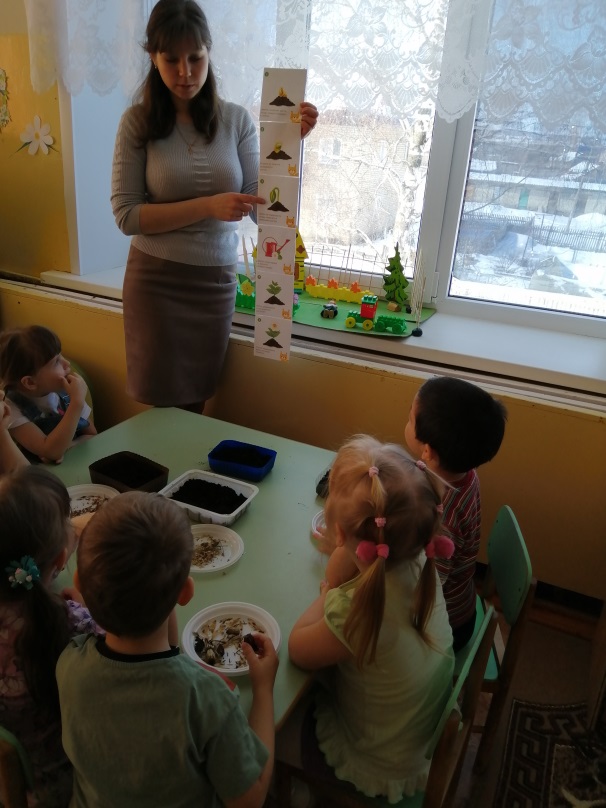 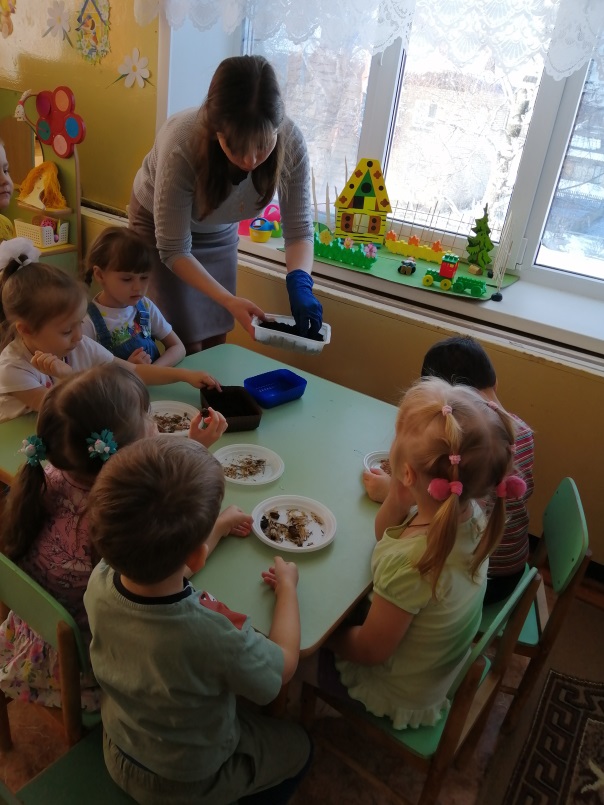 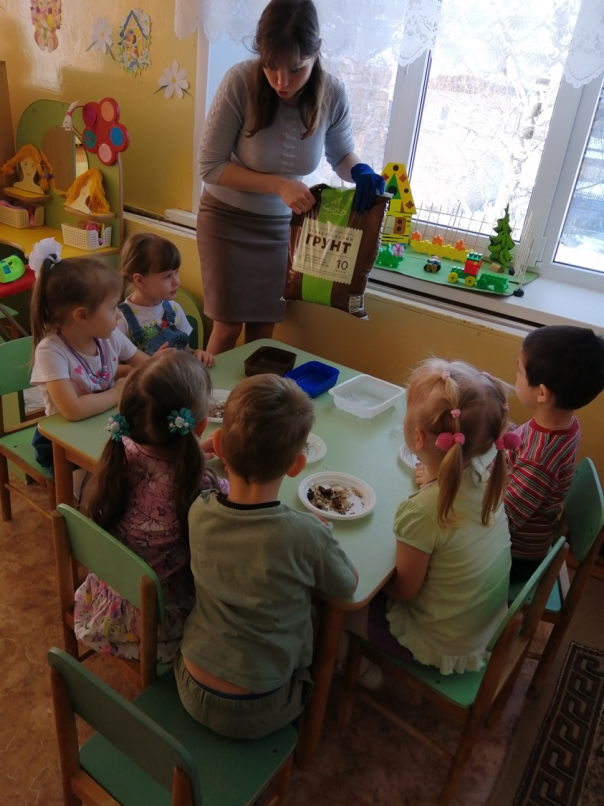 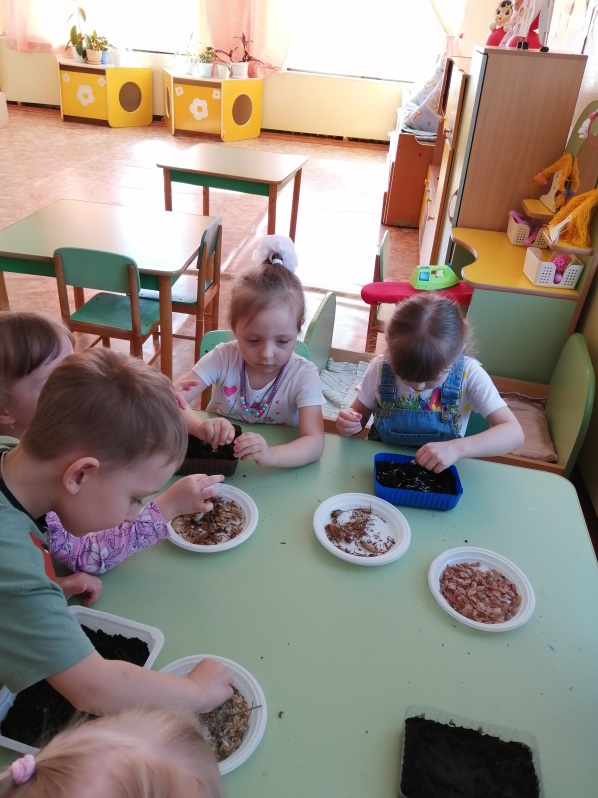 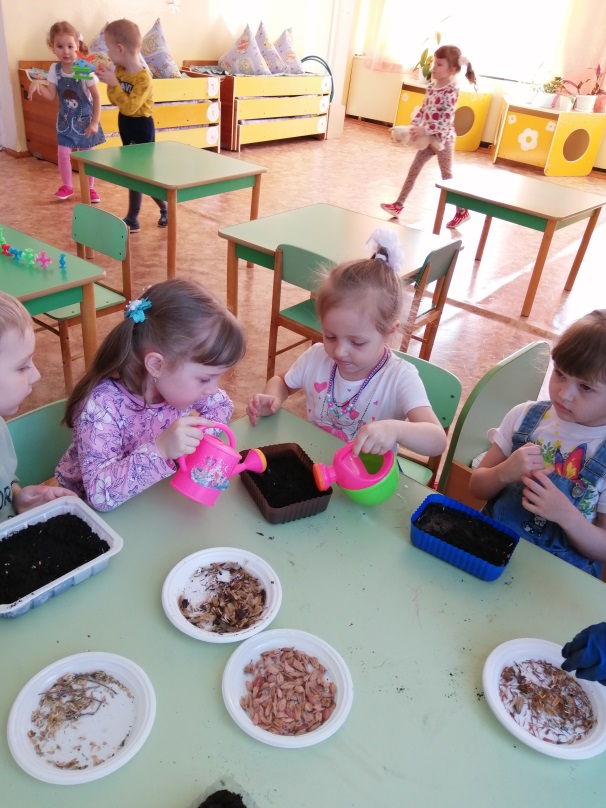 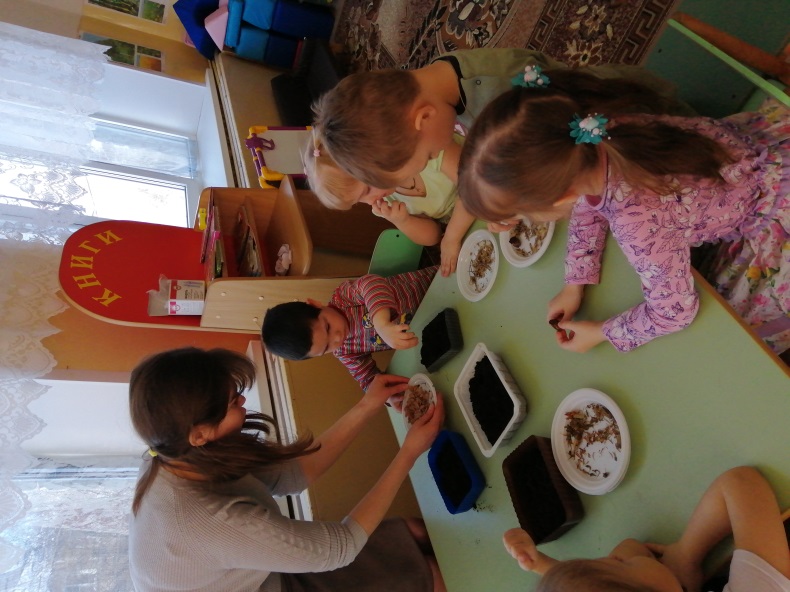 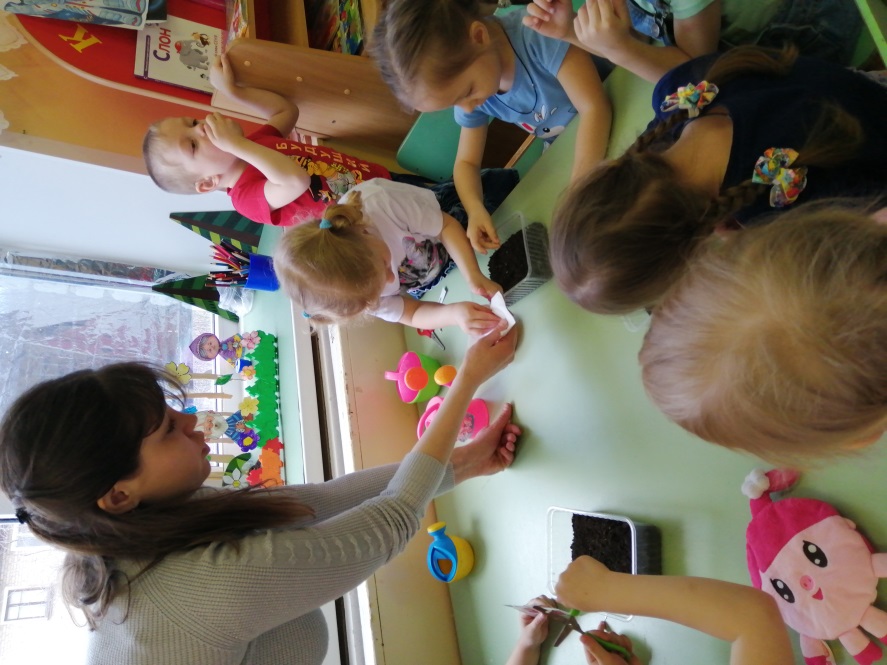 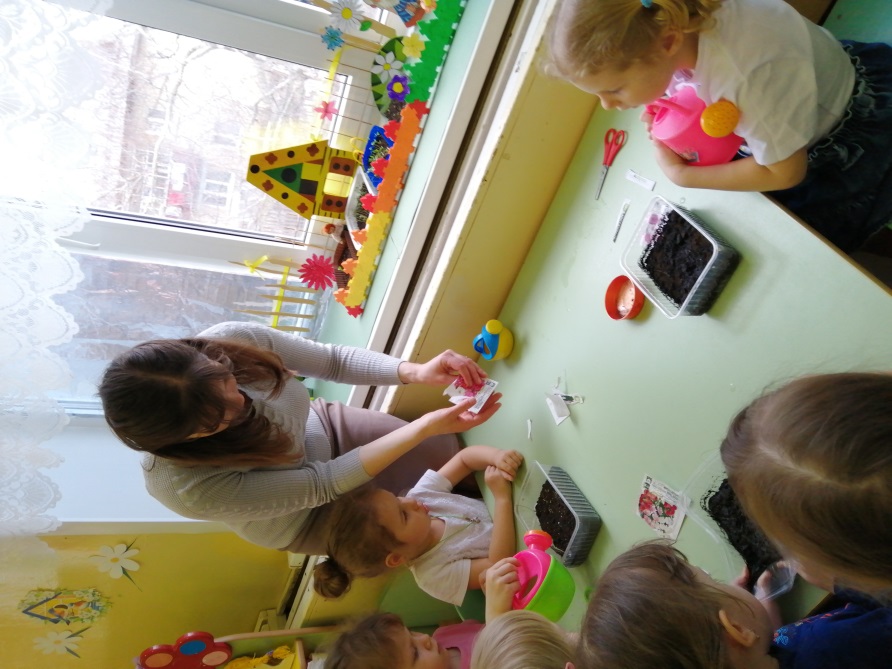 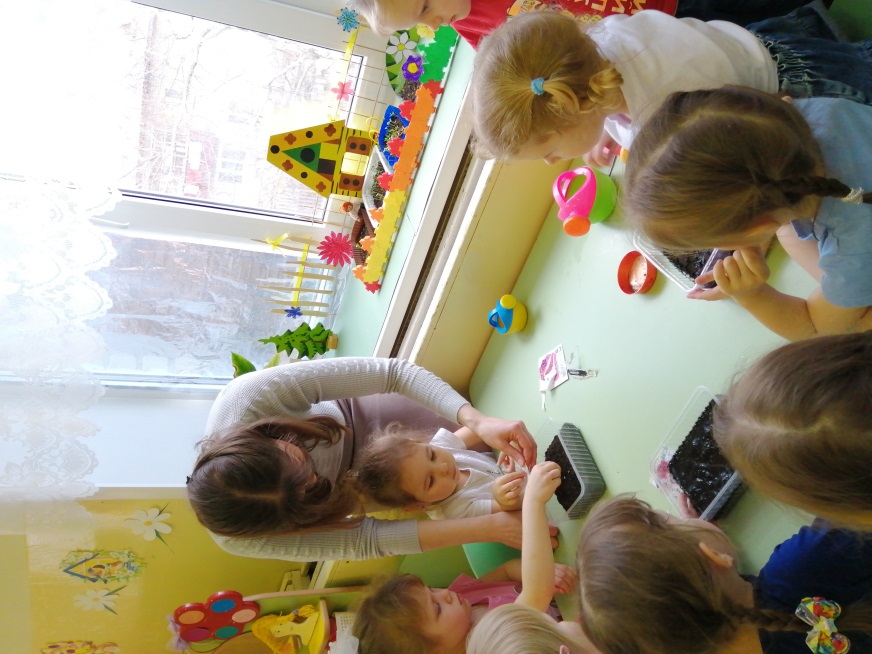 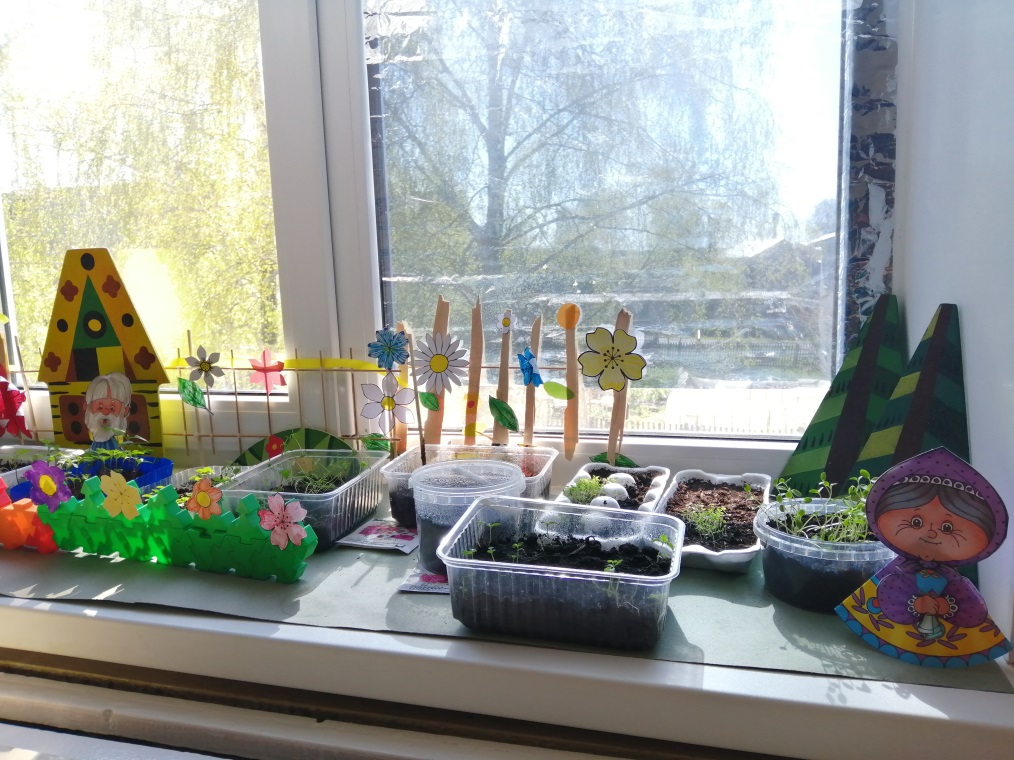 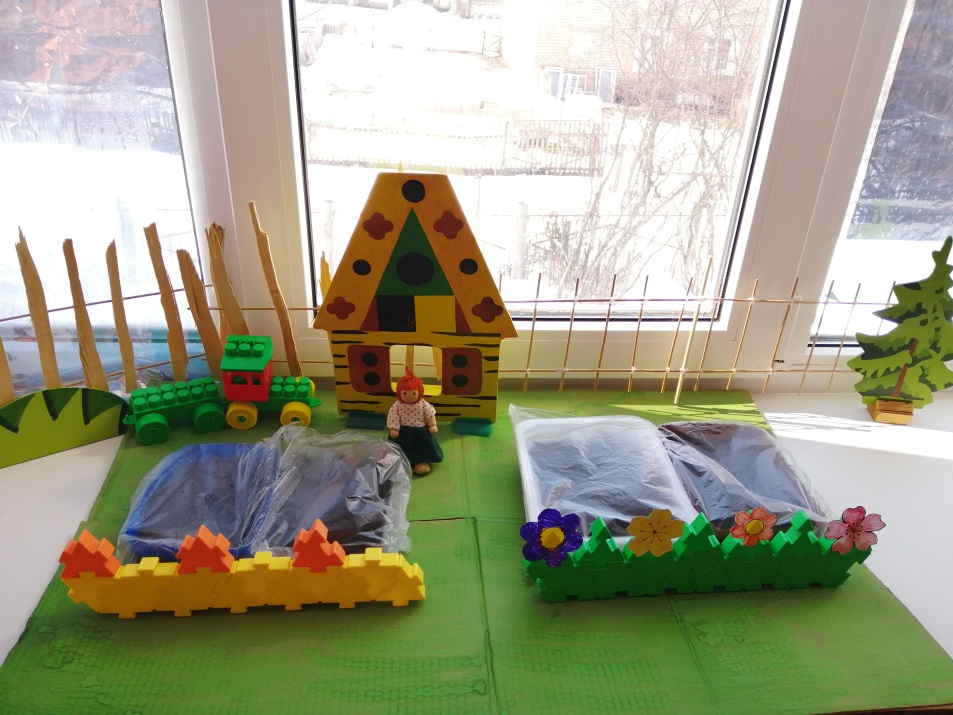 Рисование «Цветы»
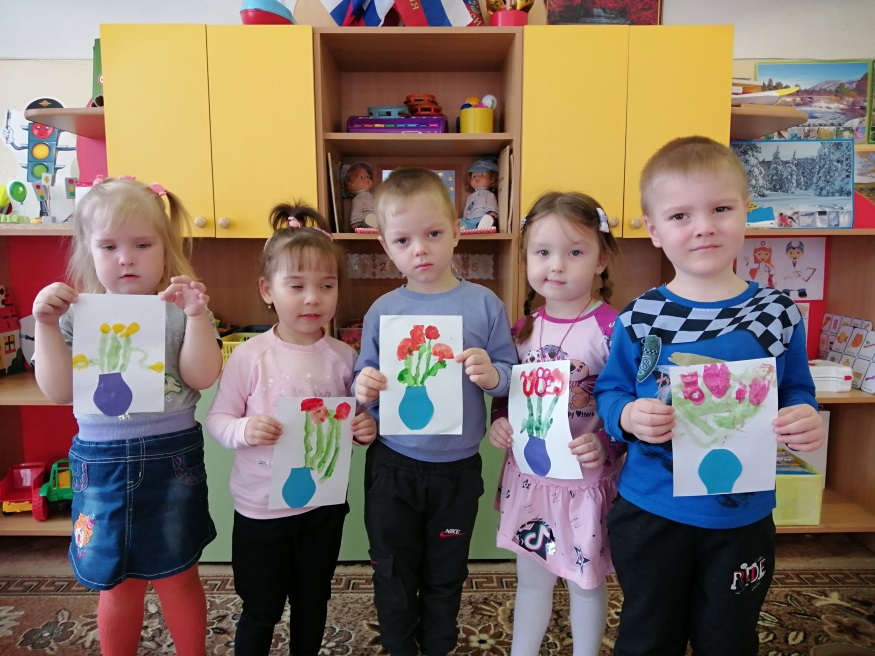 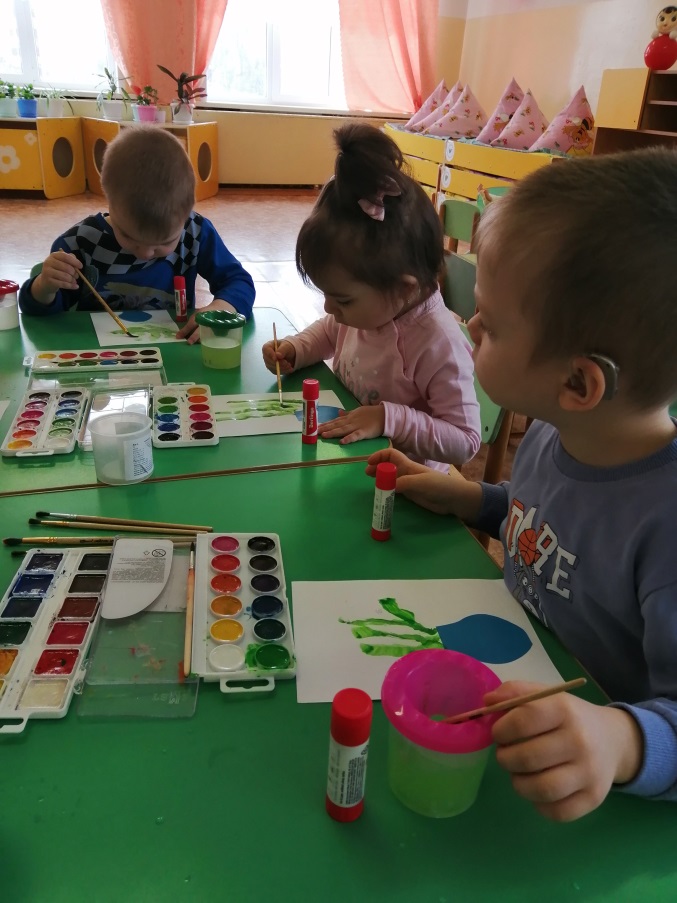 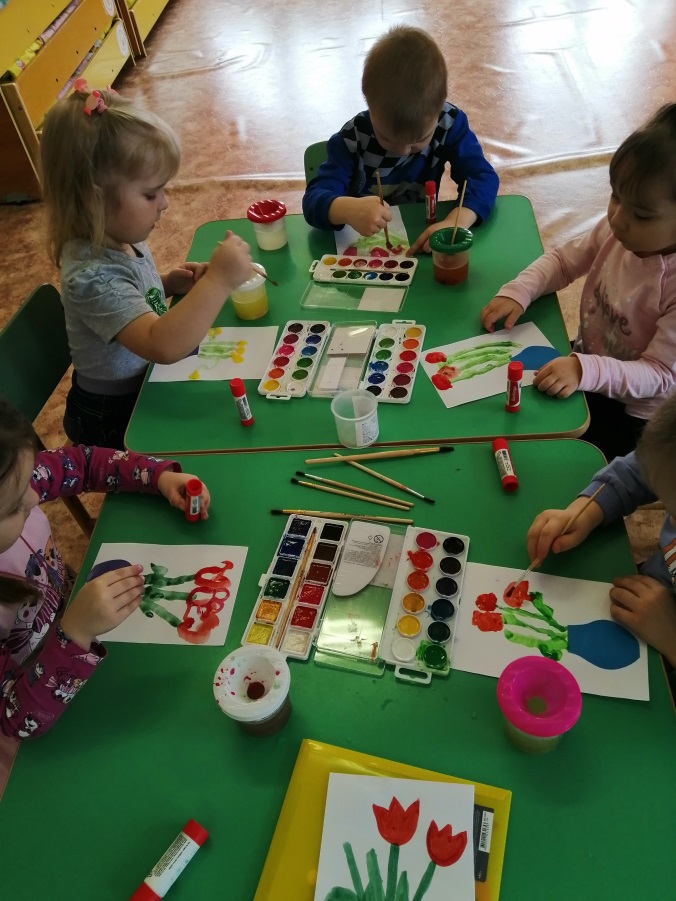 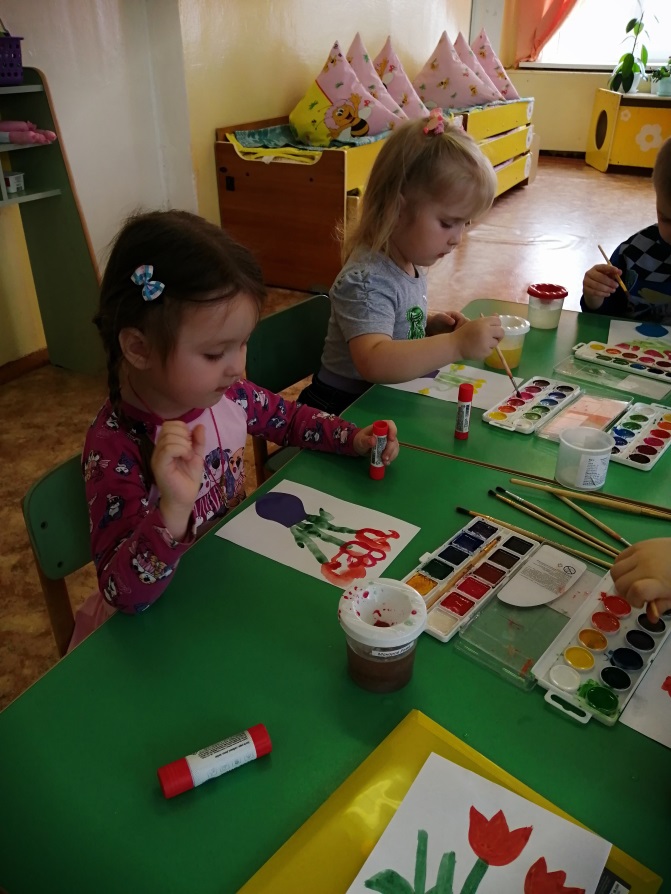 Аппликация «Цветочек»
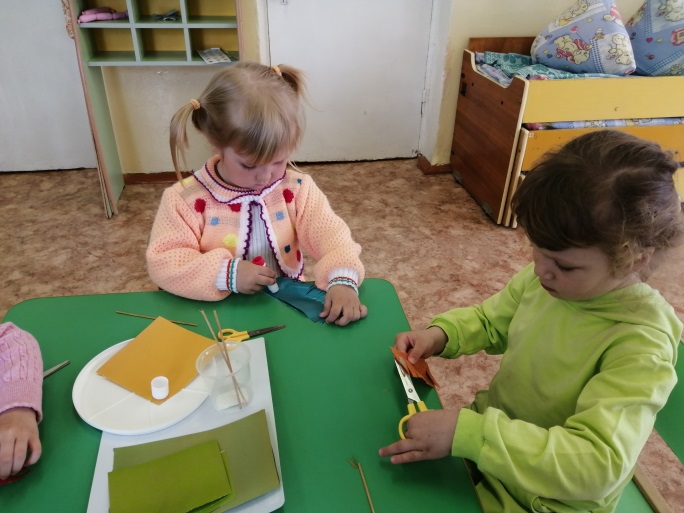 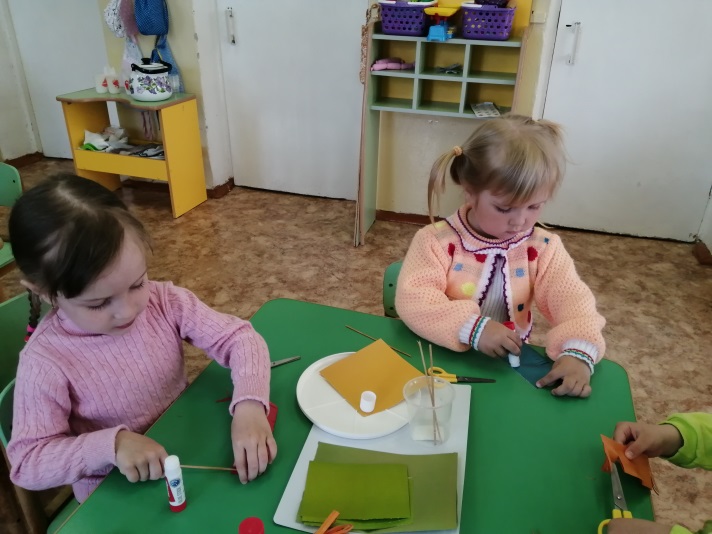 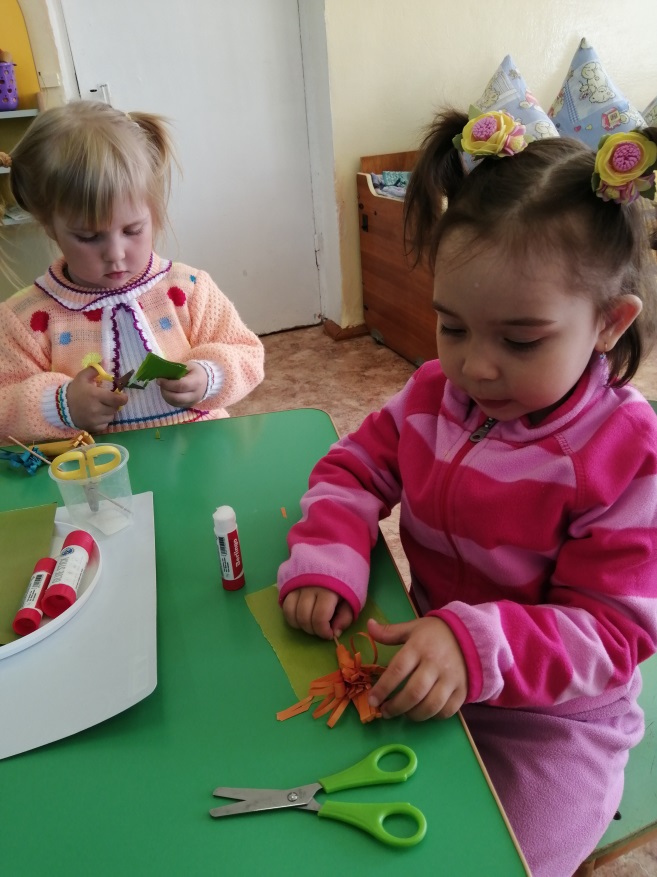 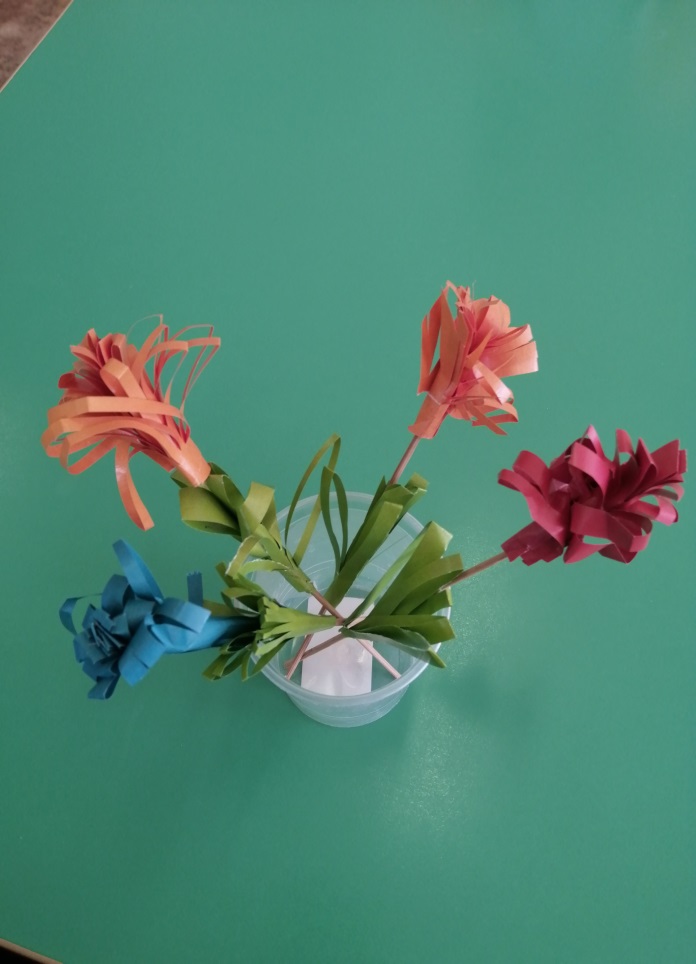 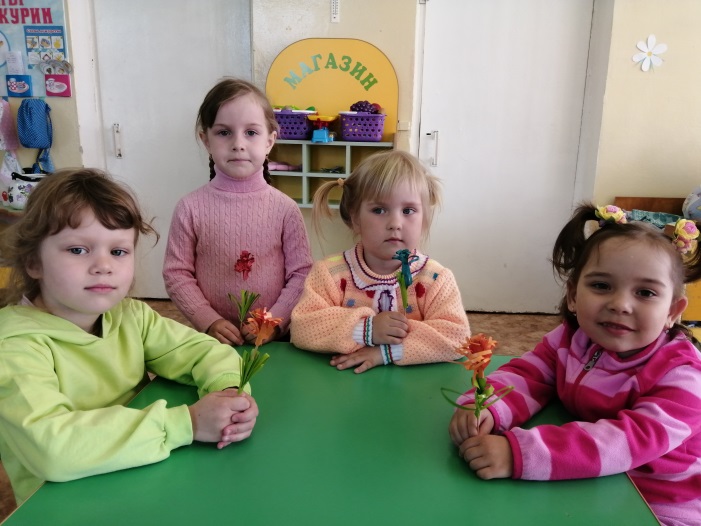 Аппликация «Одуванчик»
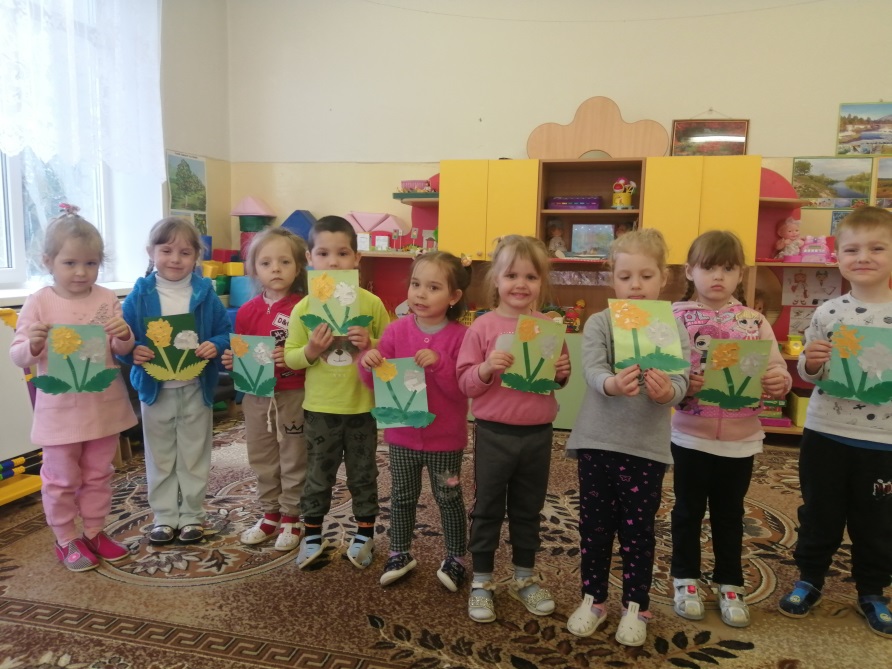 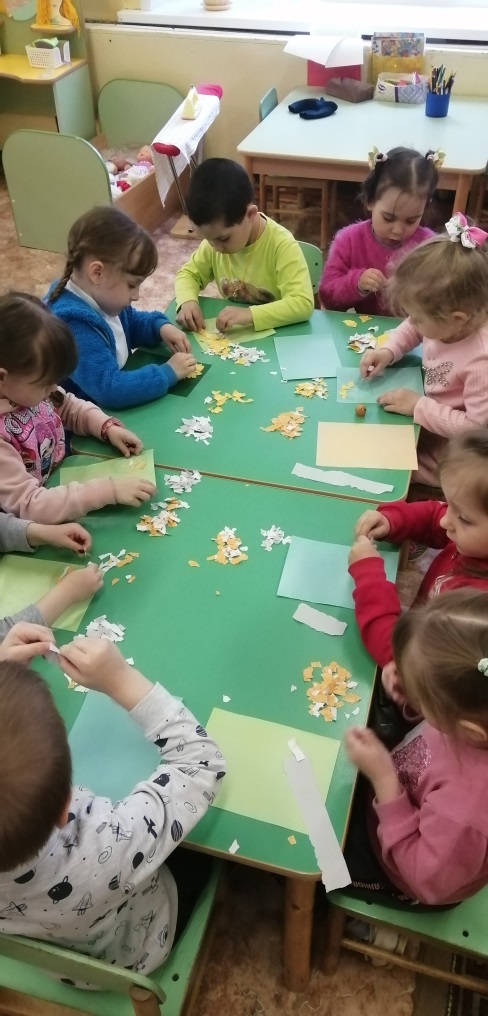 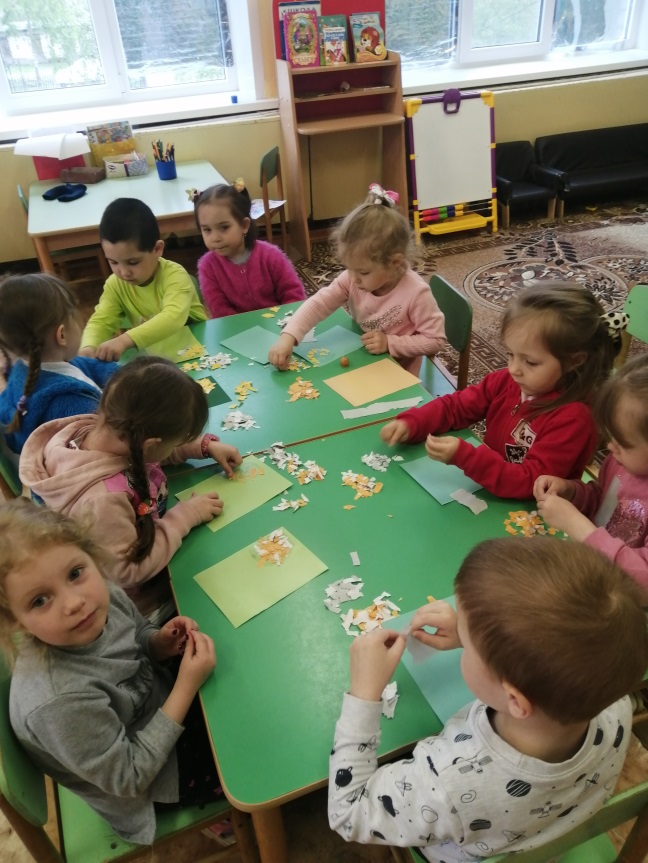 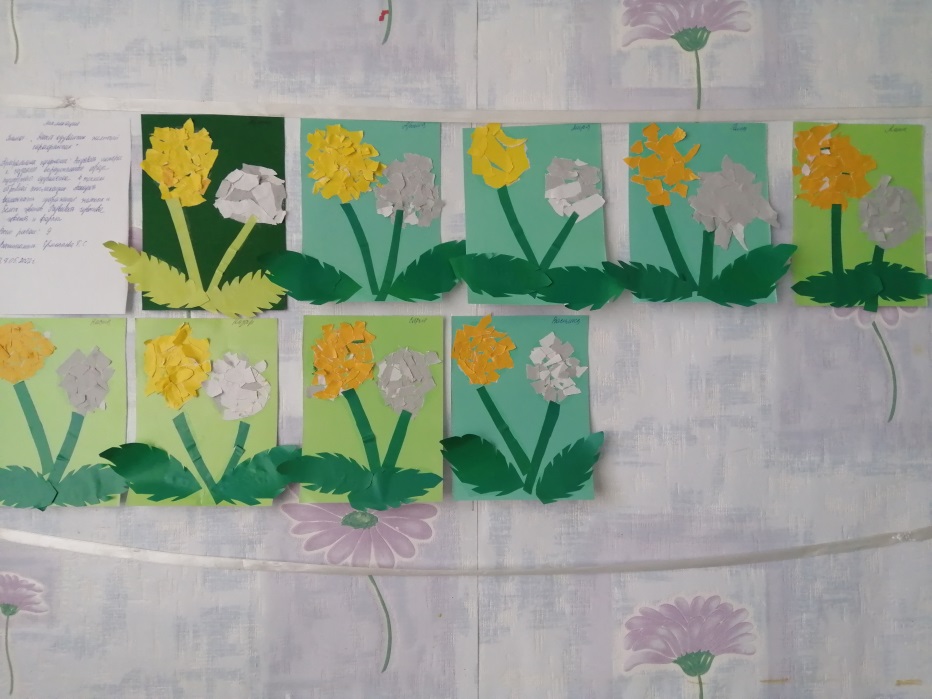 Игра «Магазин цветов»
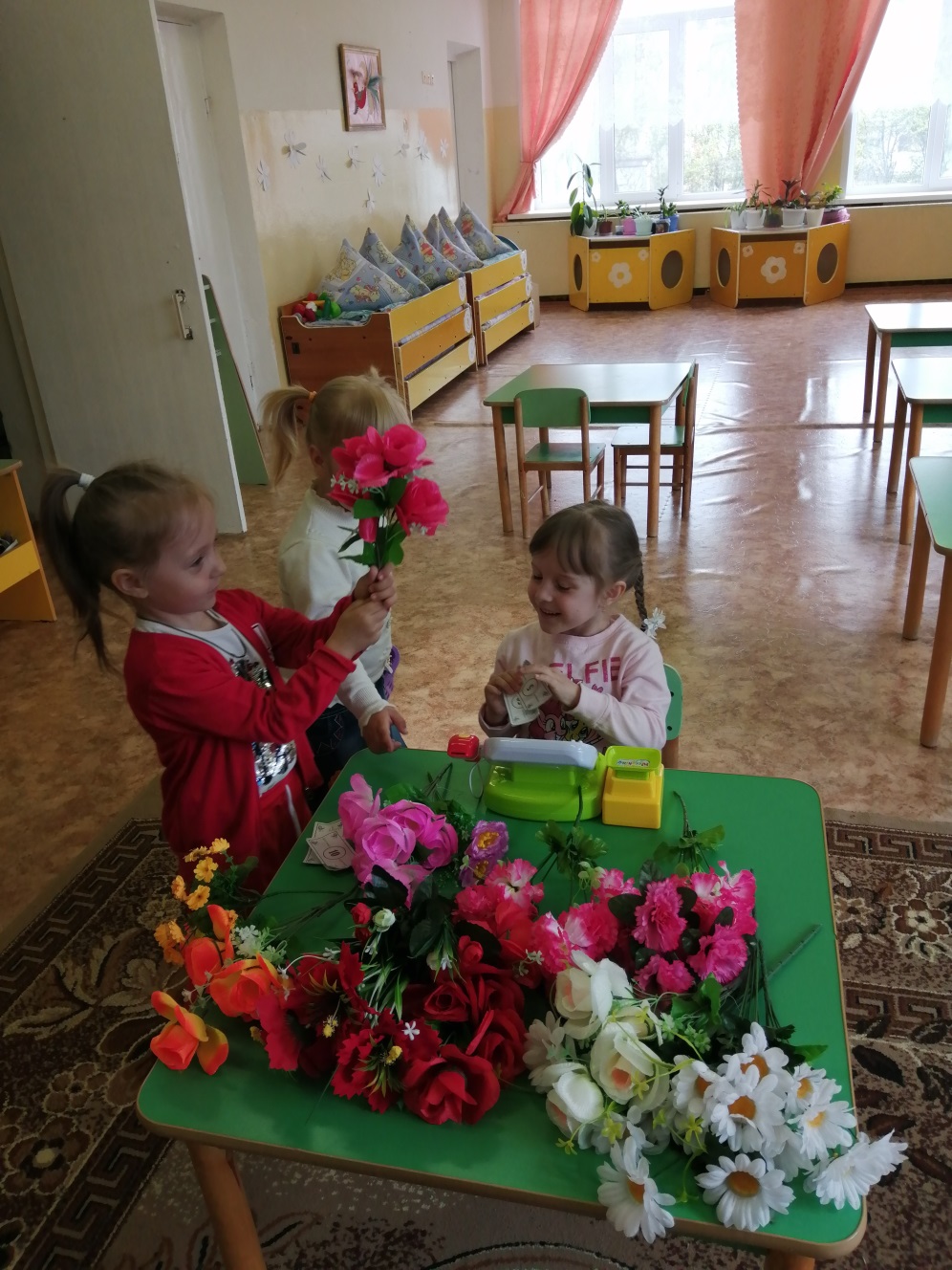 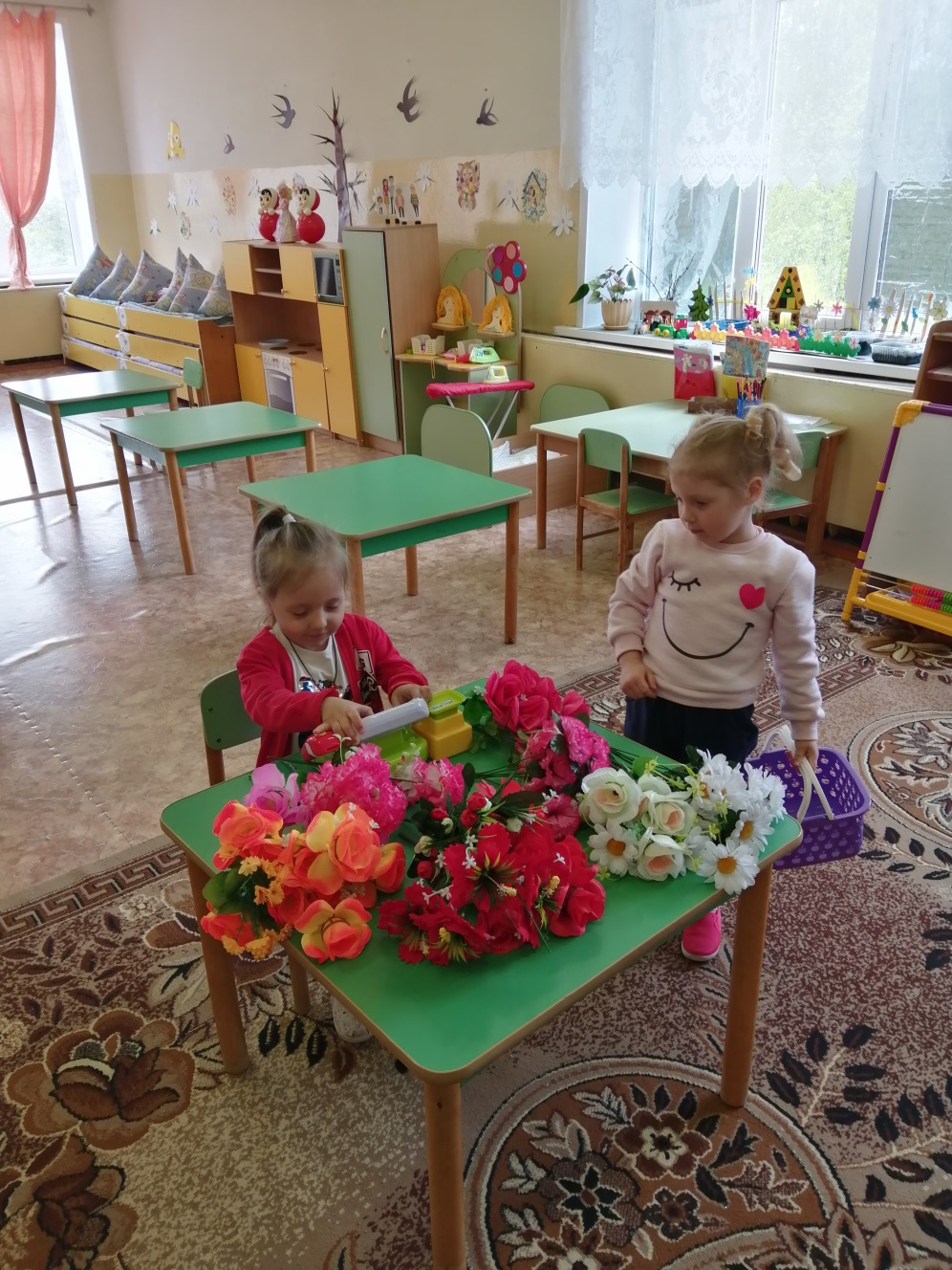 Беседа «Бережем природу»
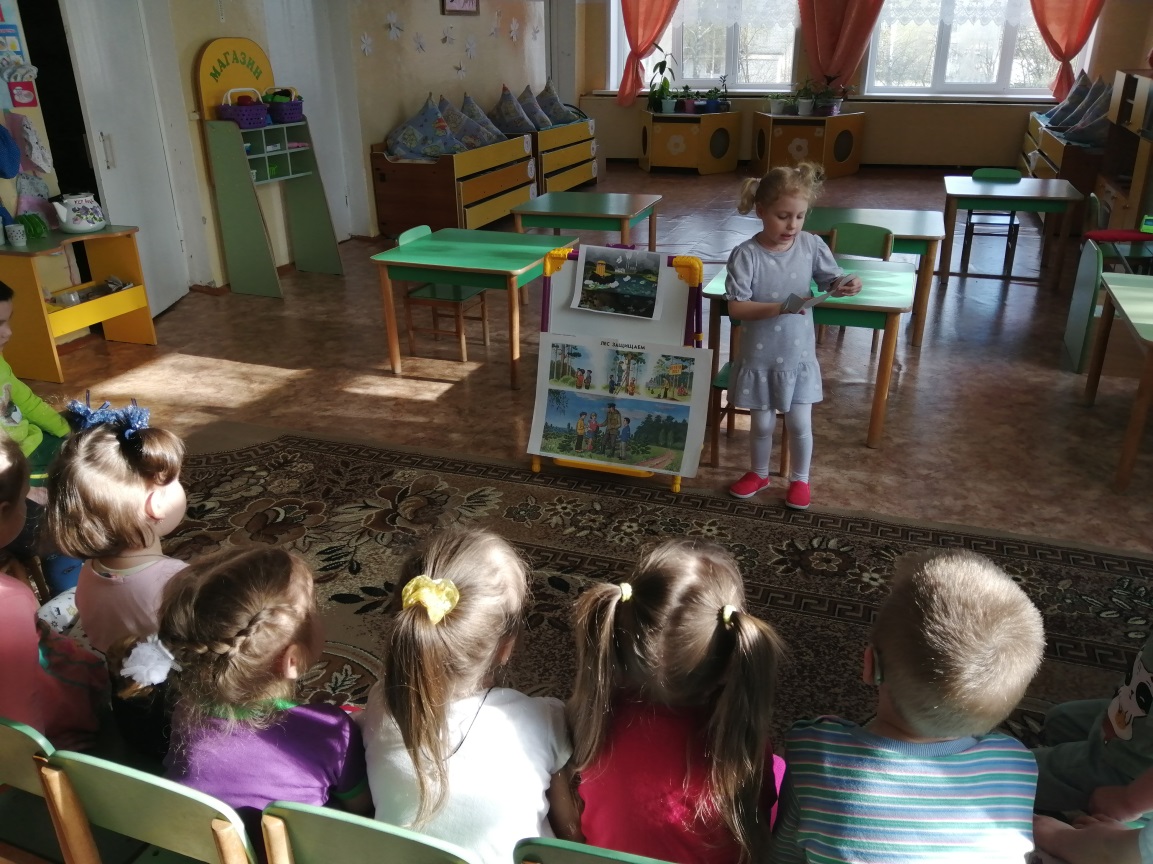 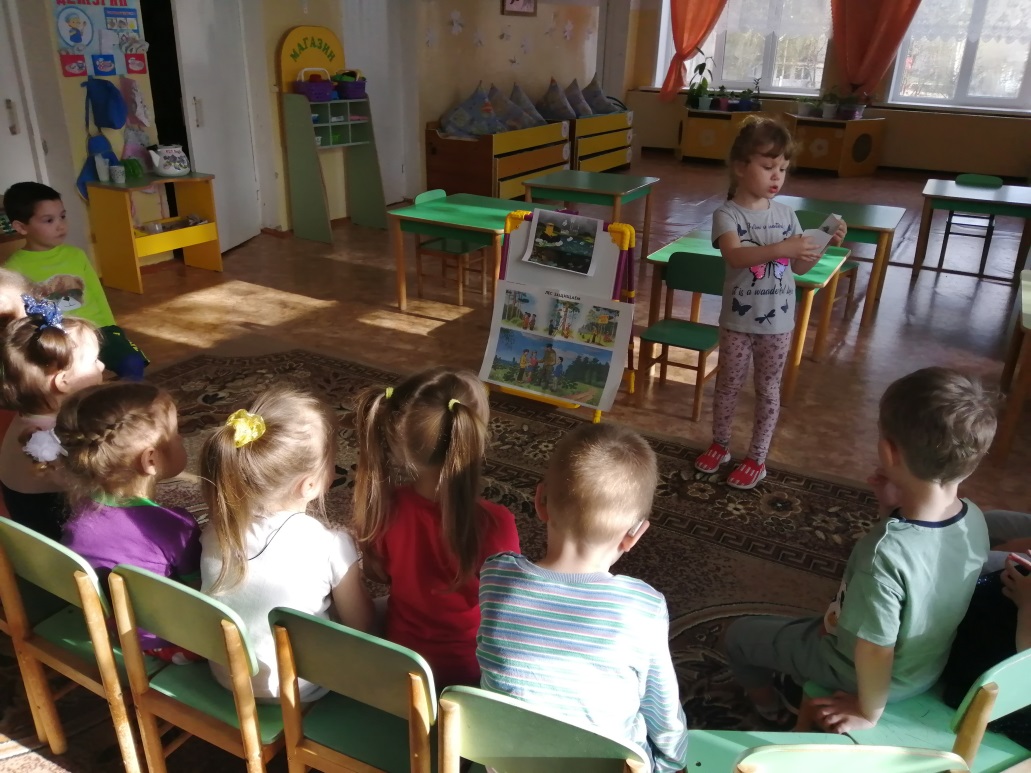 «Уход за комнатными цветами»
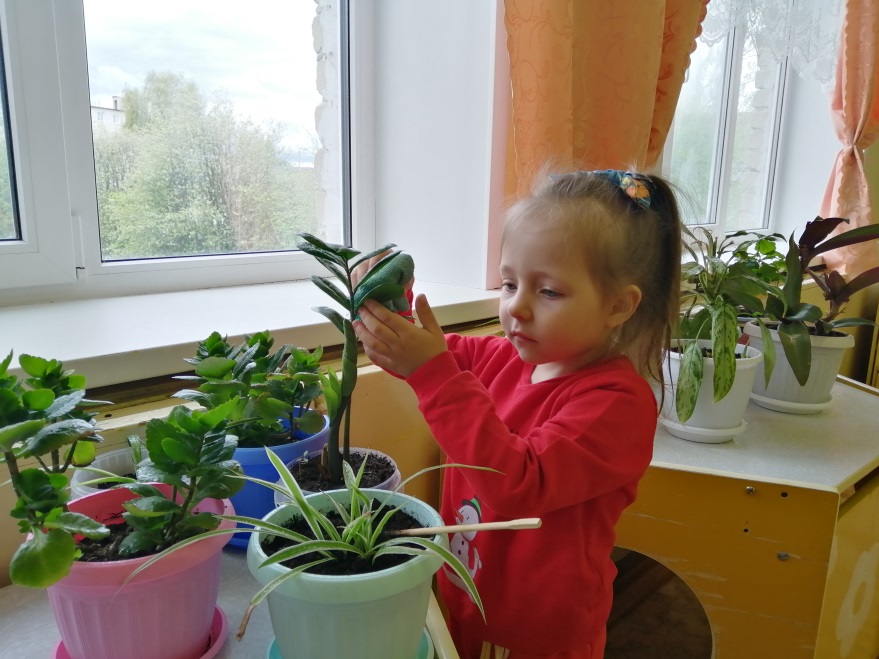 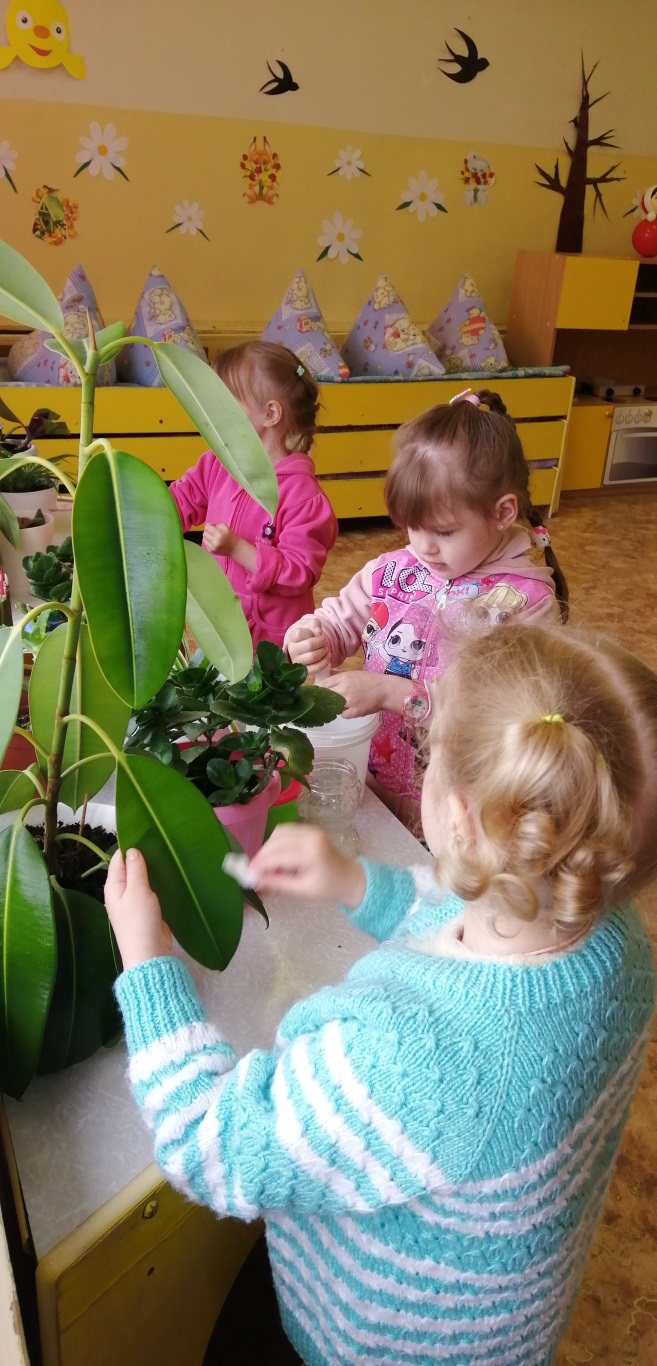 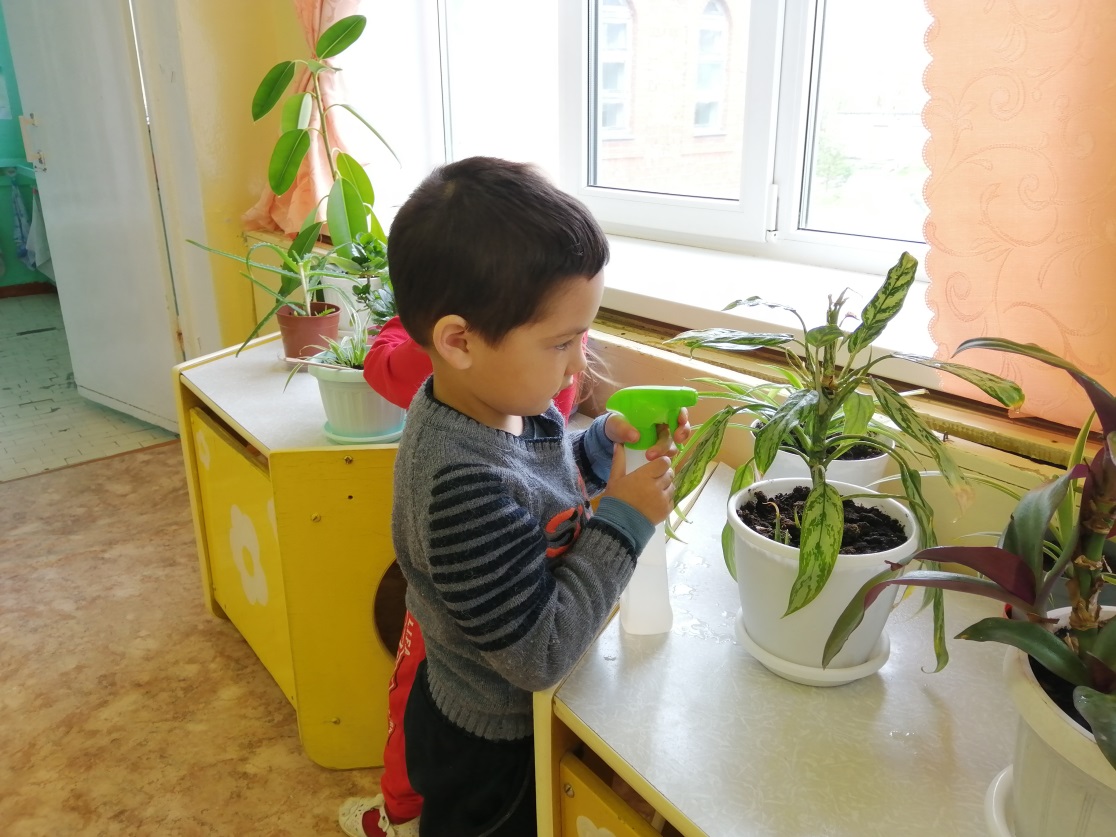 Беседа «Какие бывают цветы»
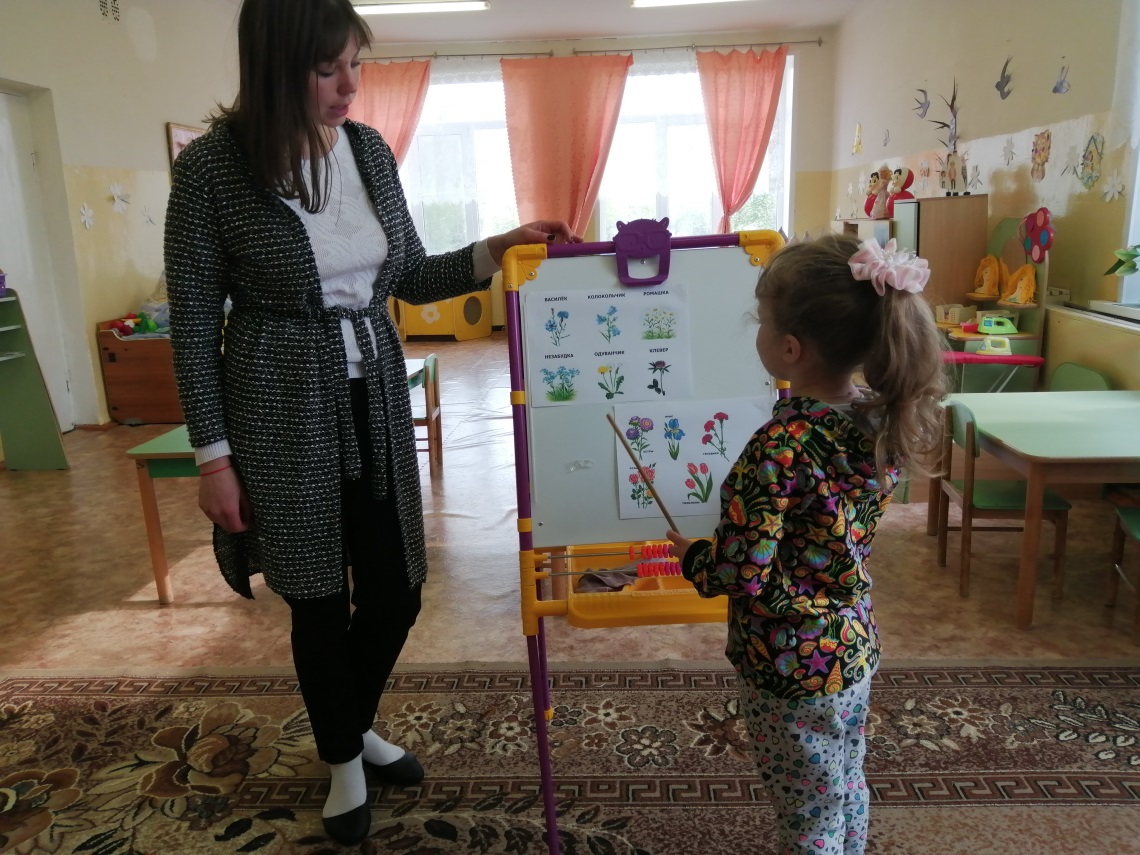 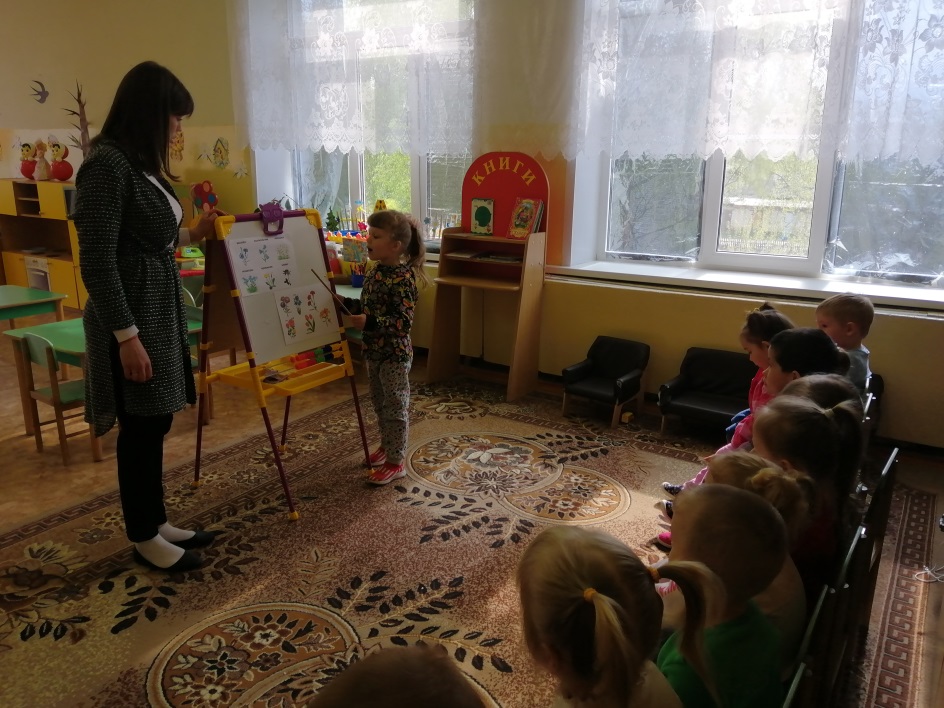 Наблюдение за растениями на прогулке
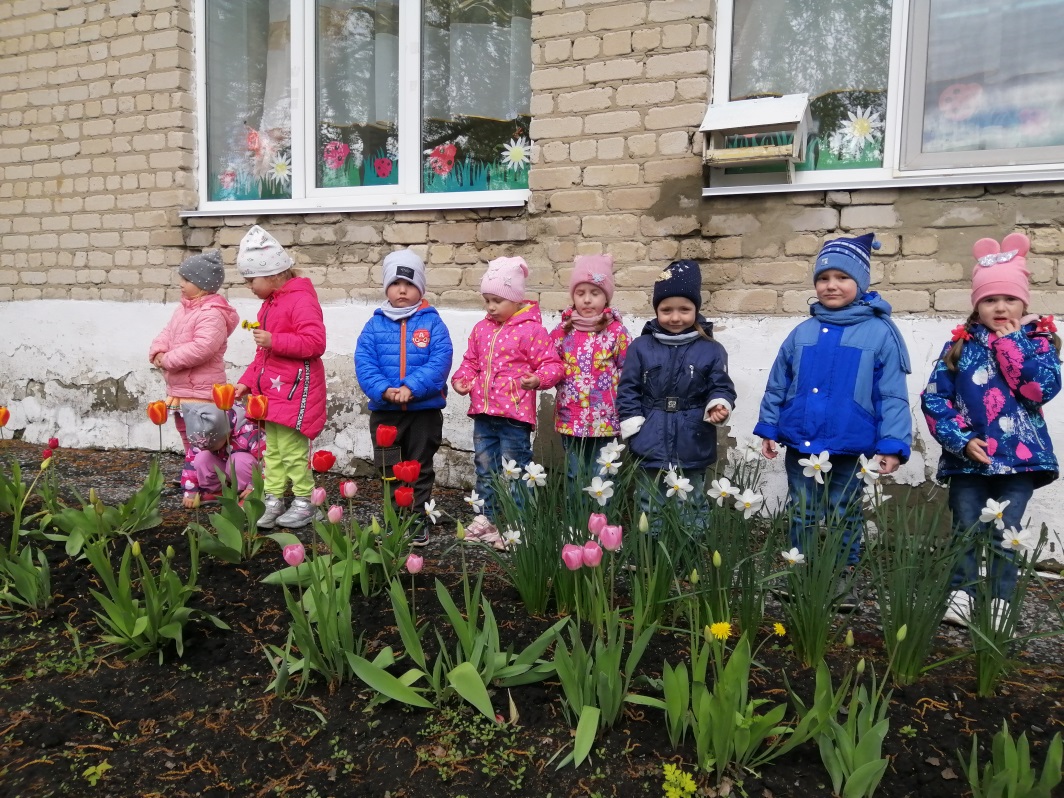 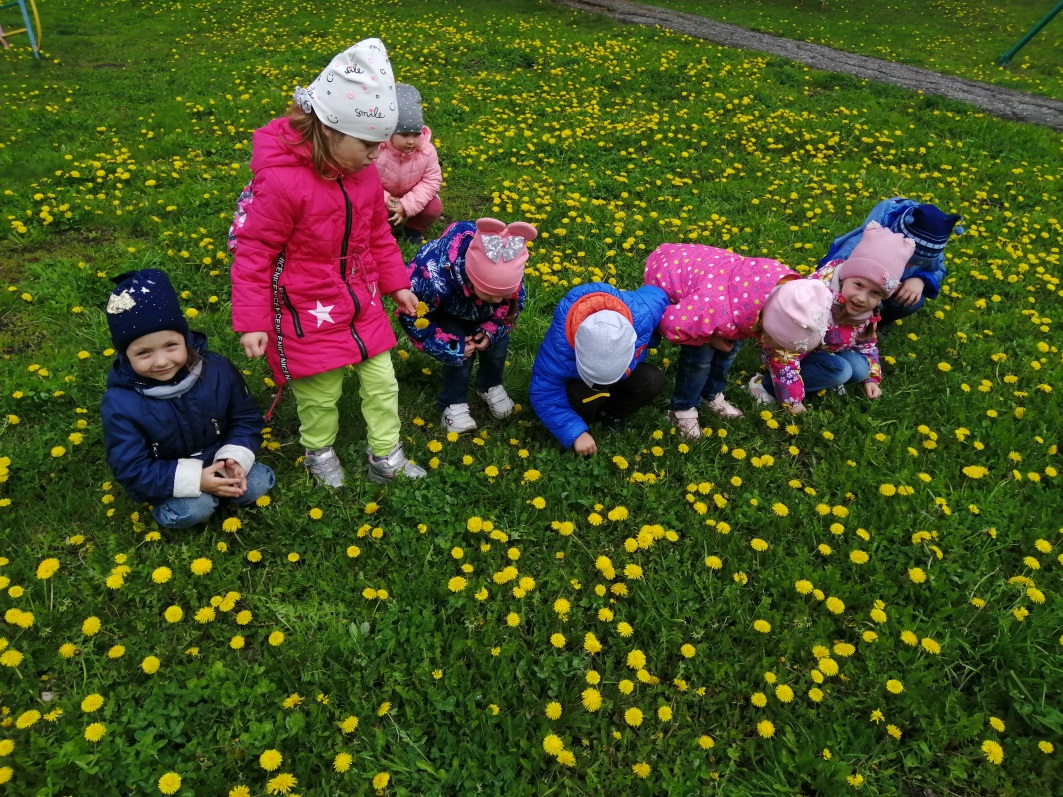 Итоговое занятие «Интересное о растениях»
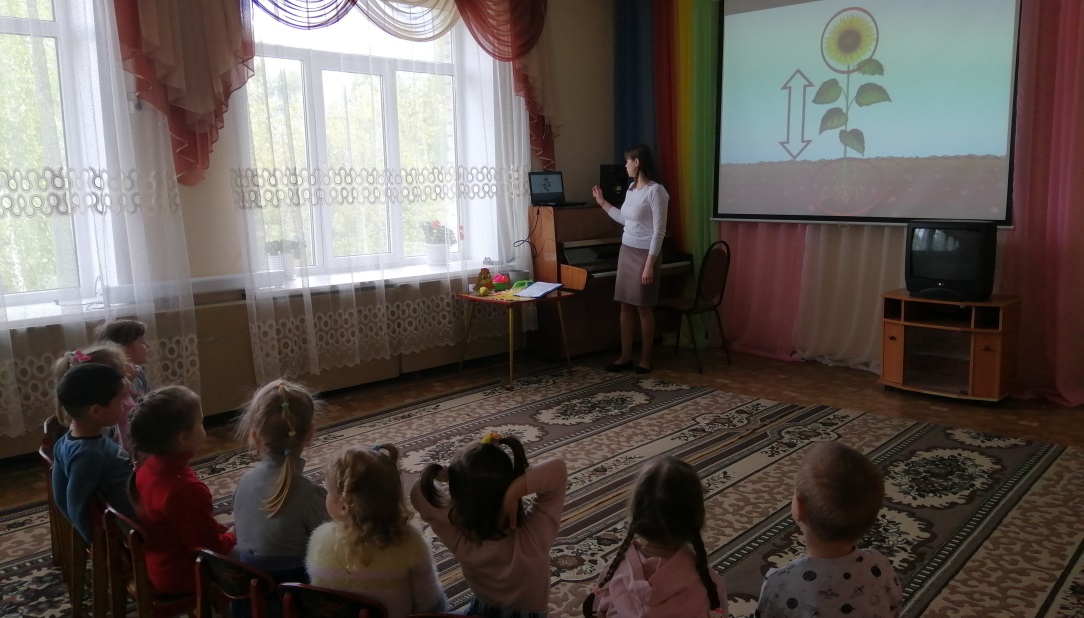 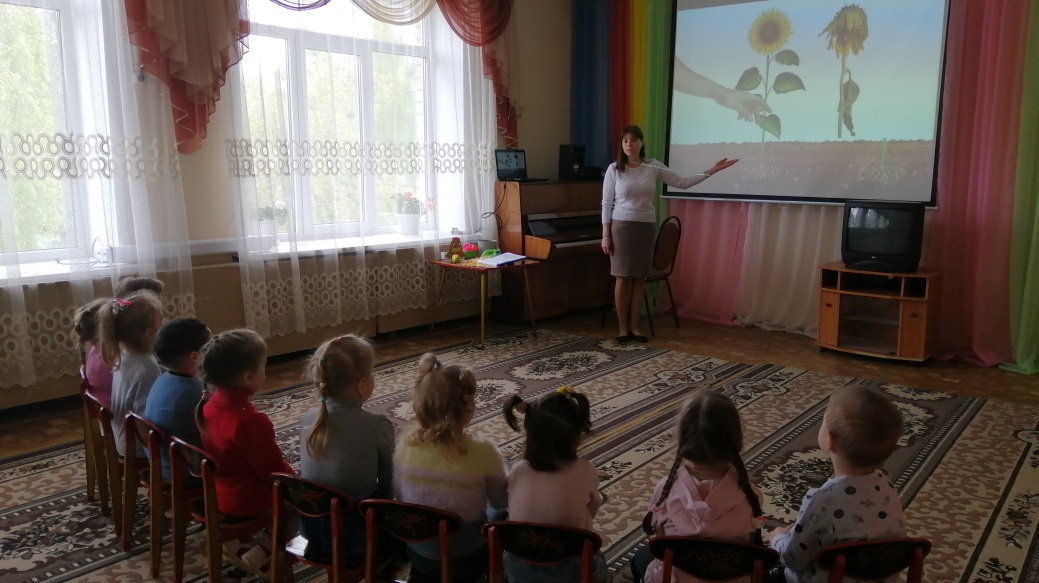 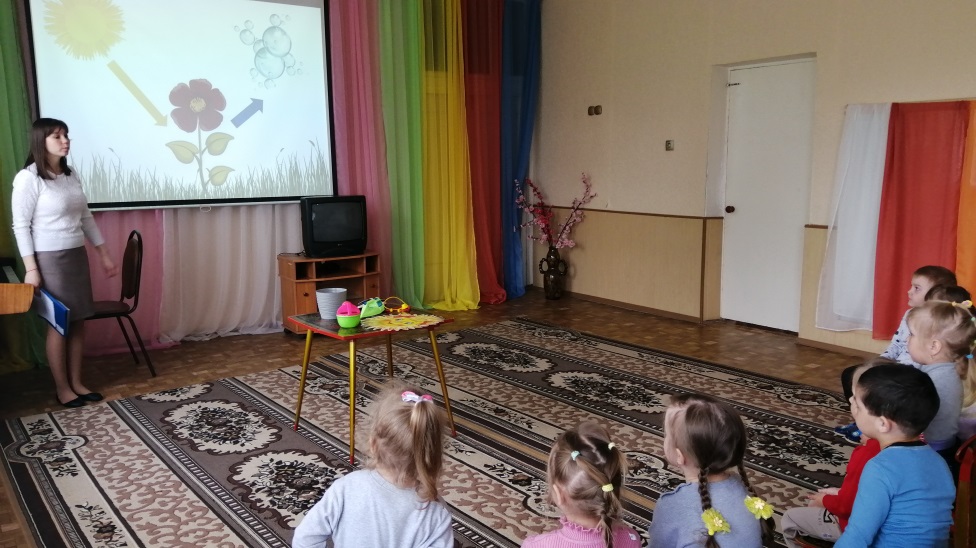 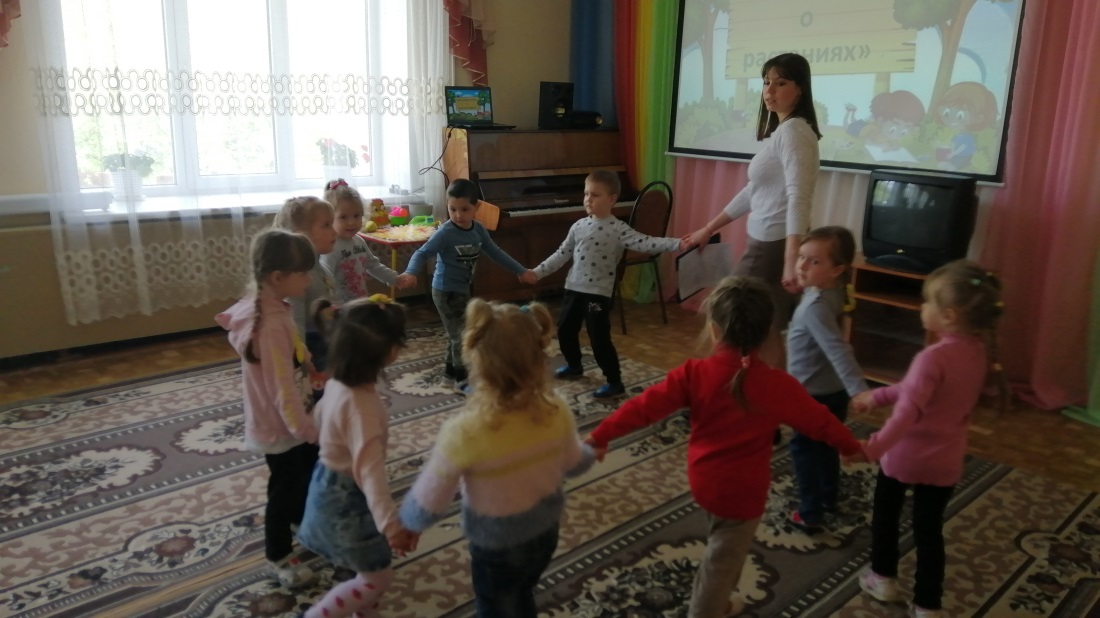 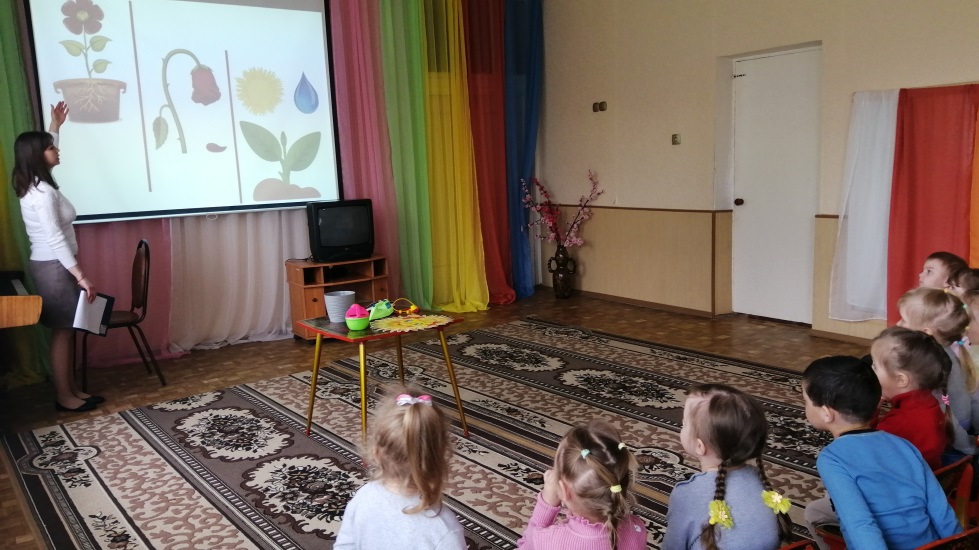